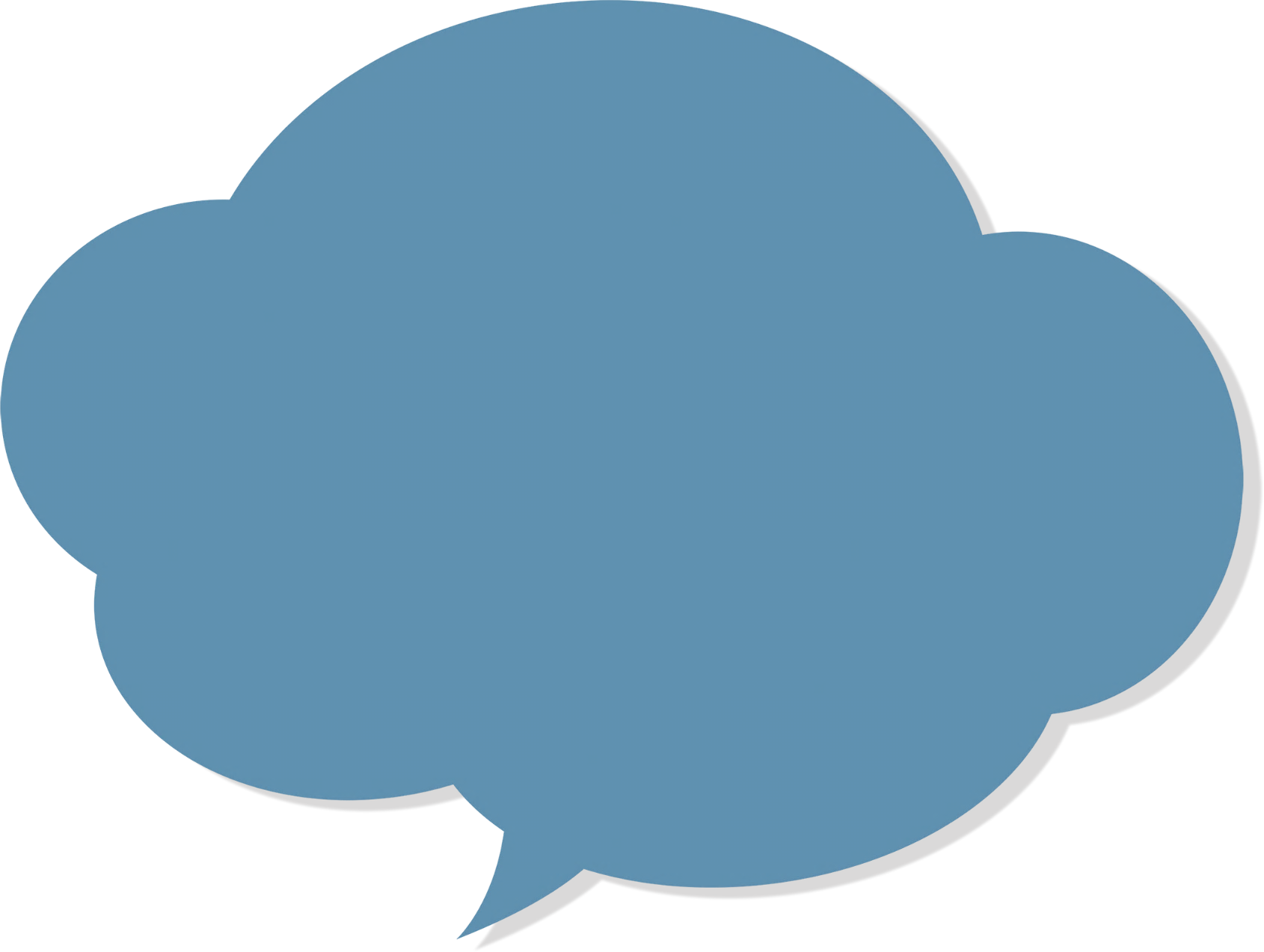 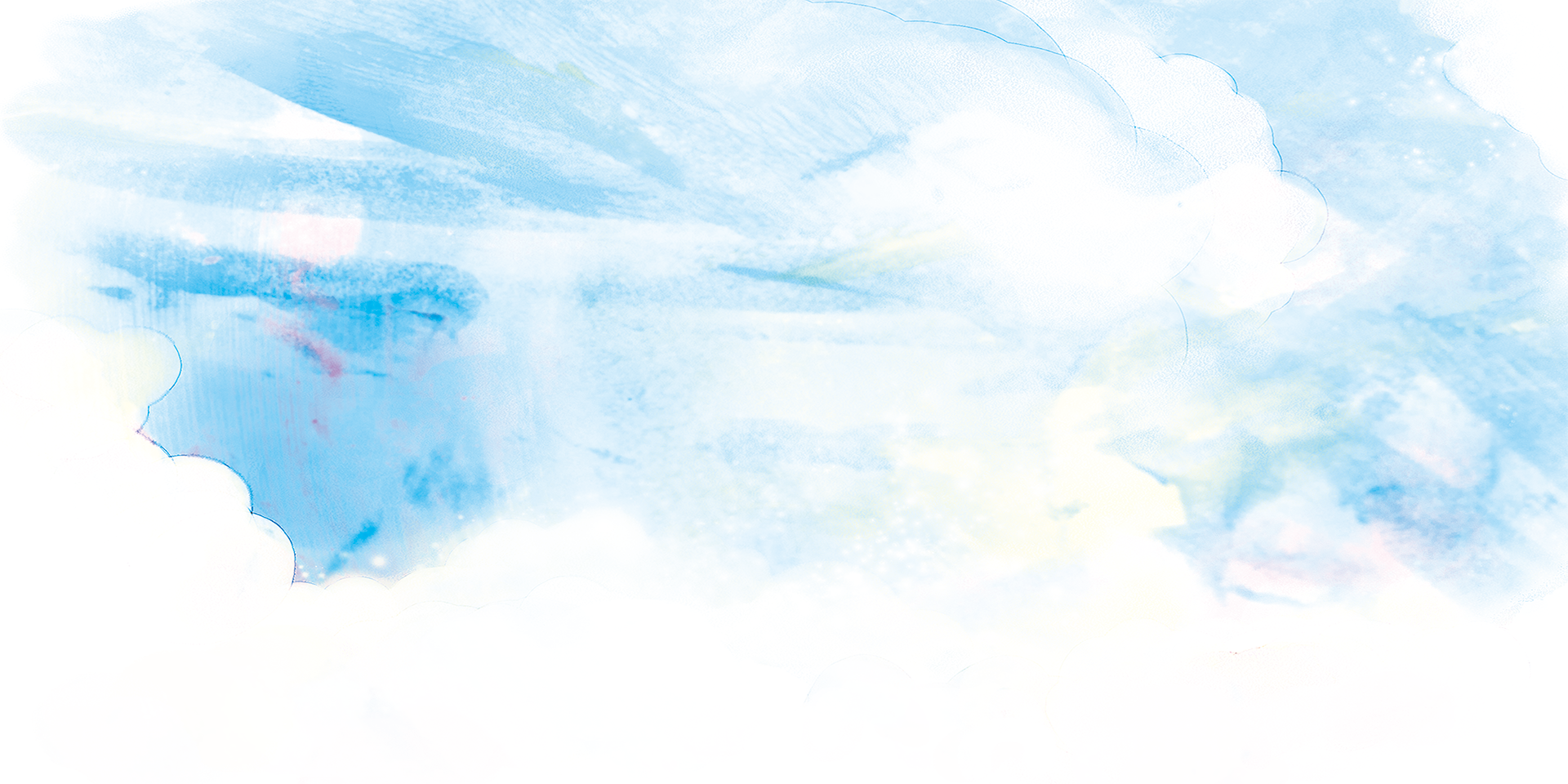 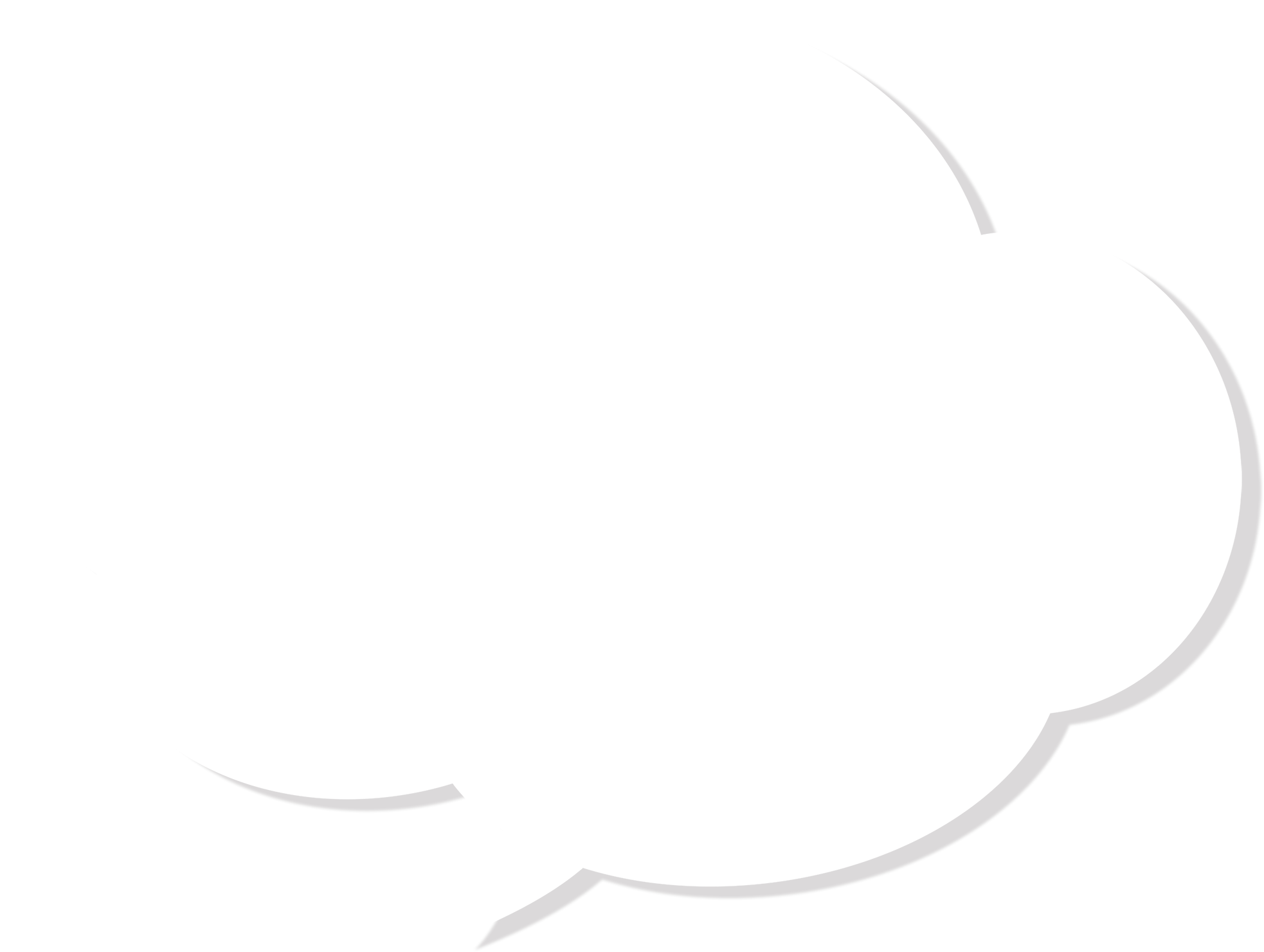 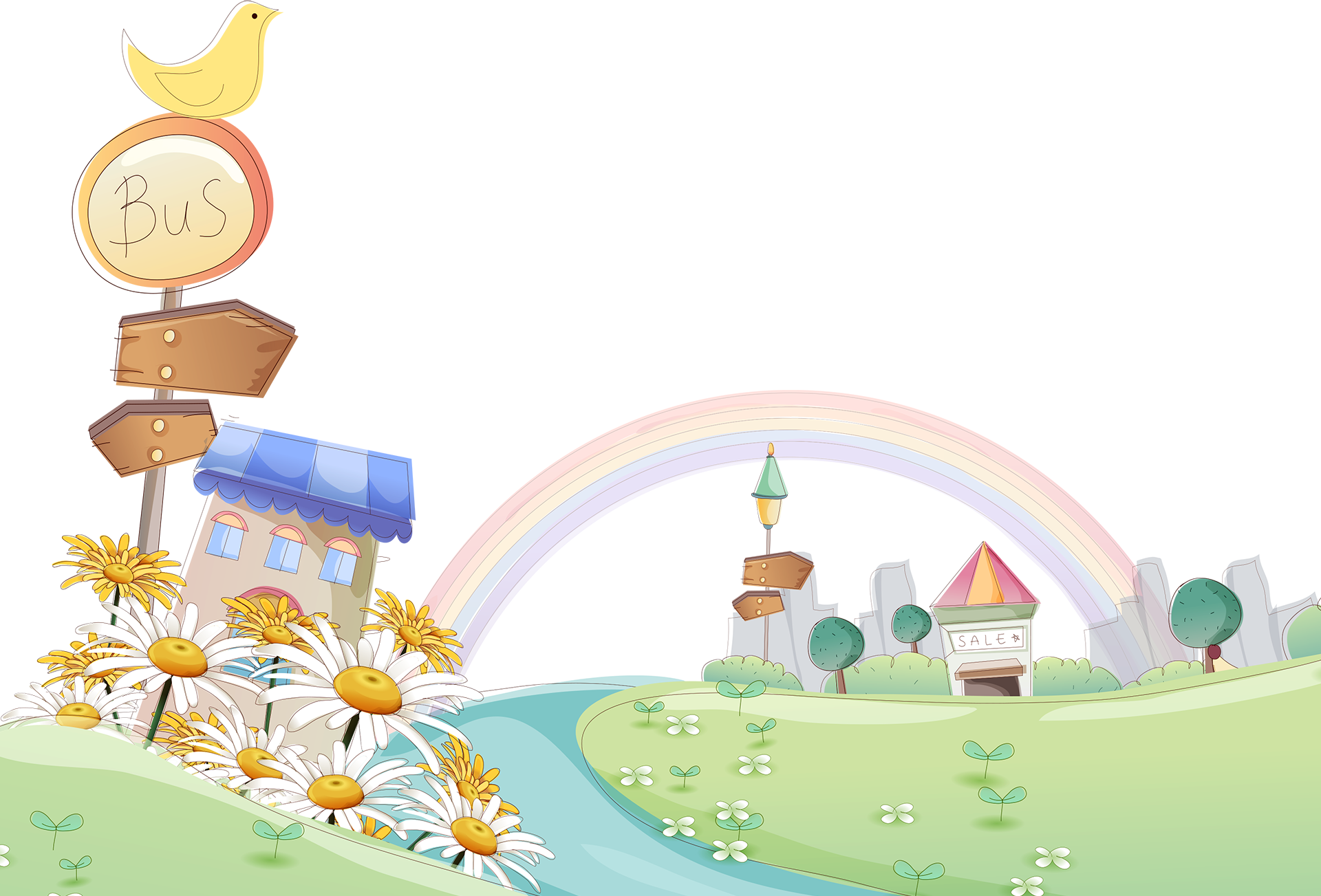 Thứ … ngày … tháng … năm 2022
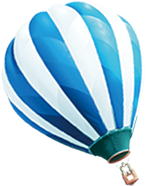 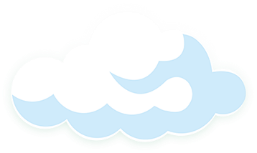 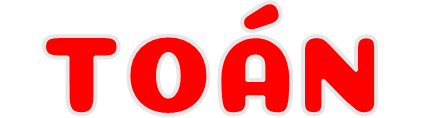 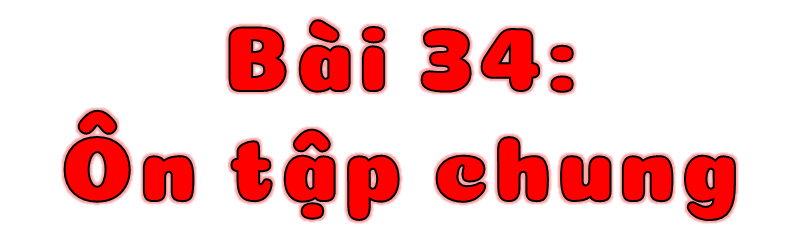 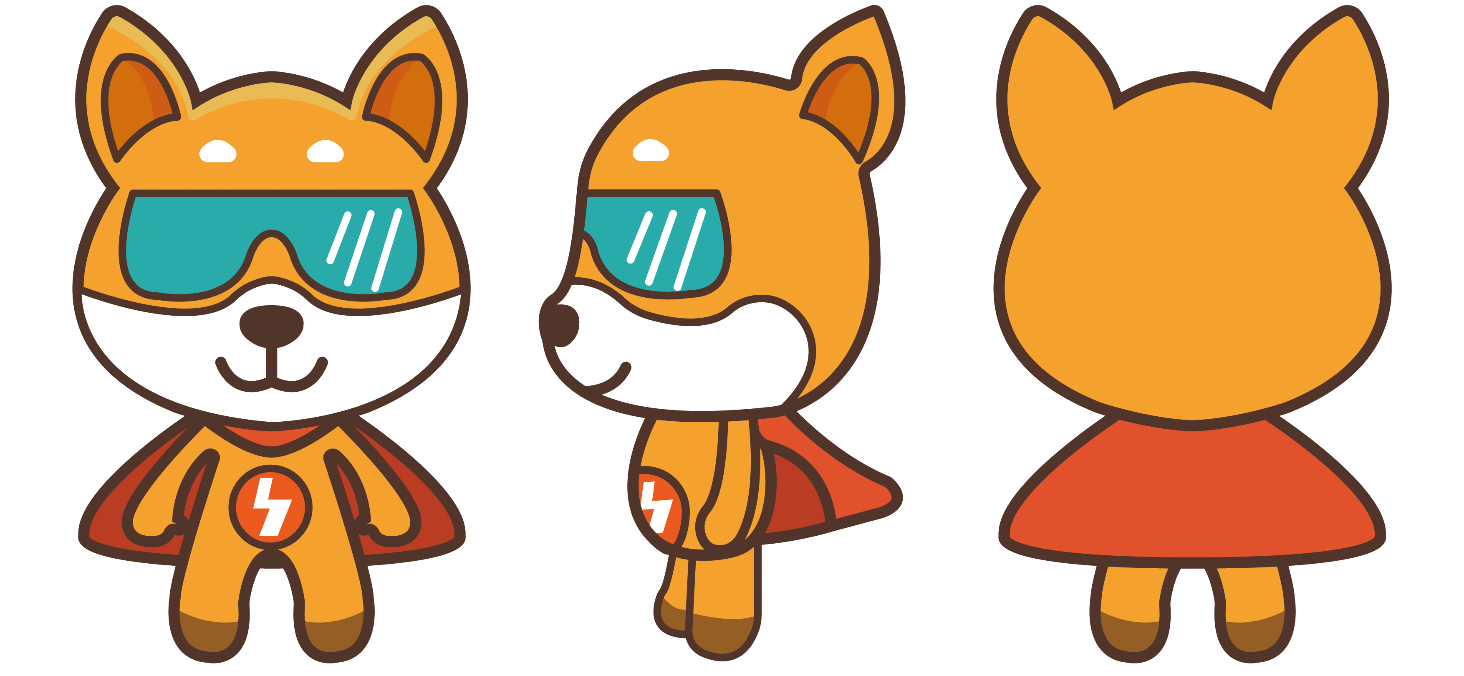 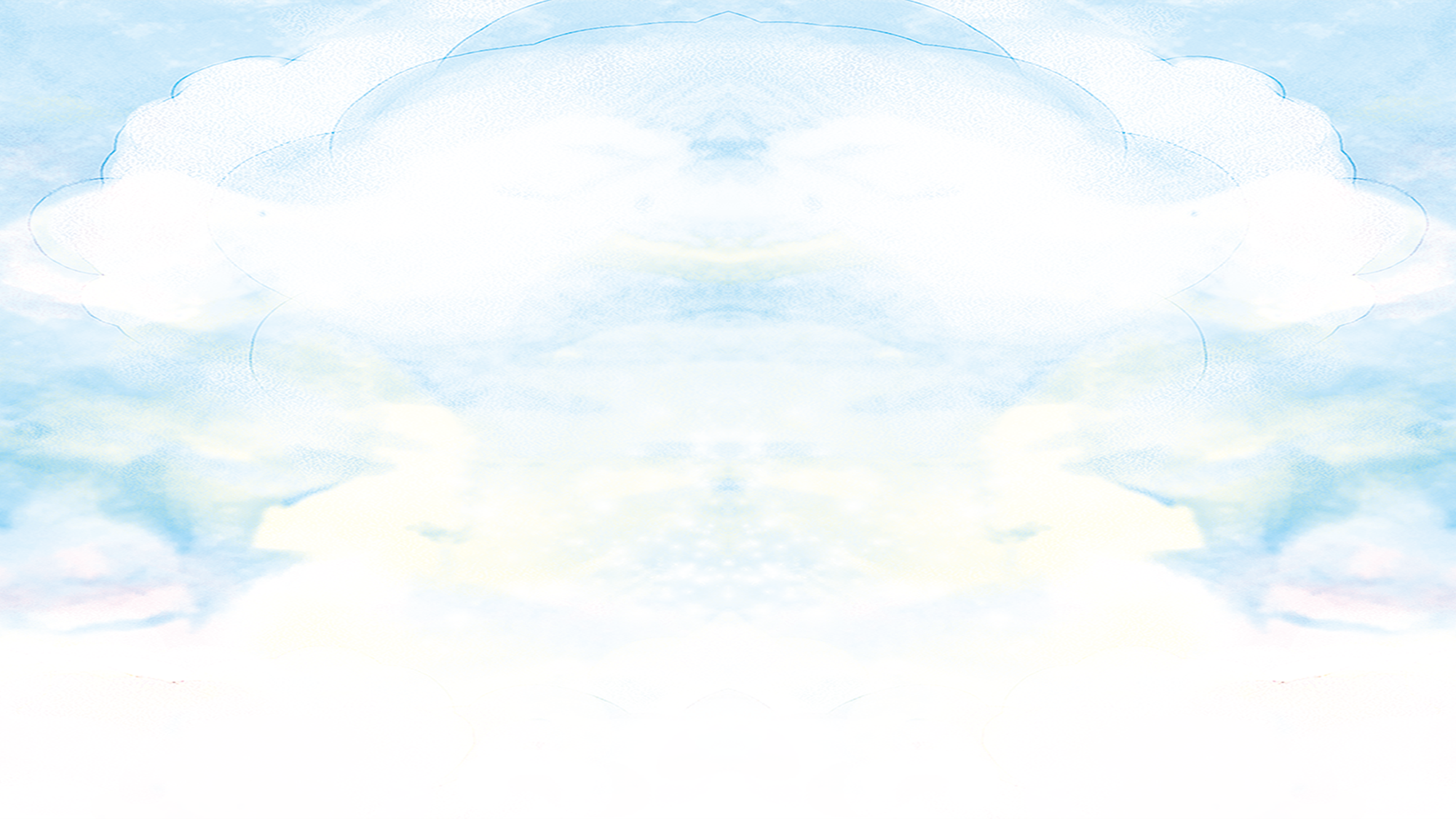 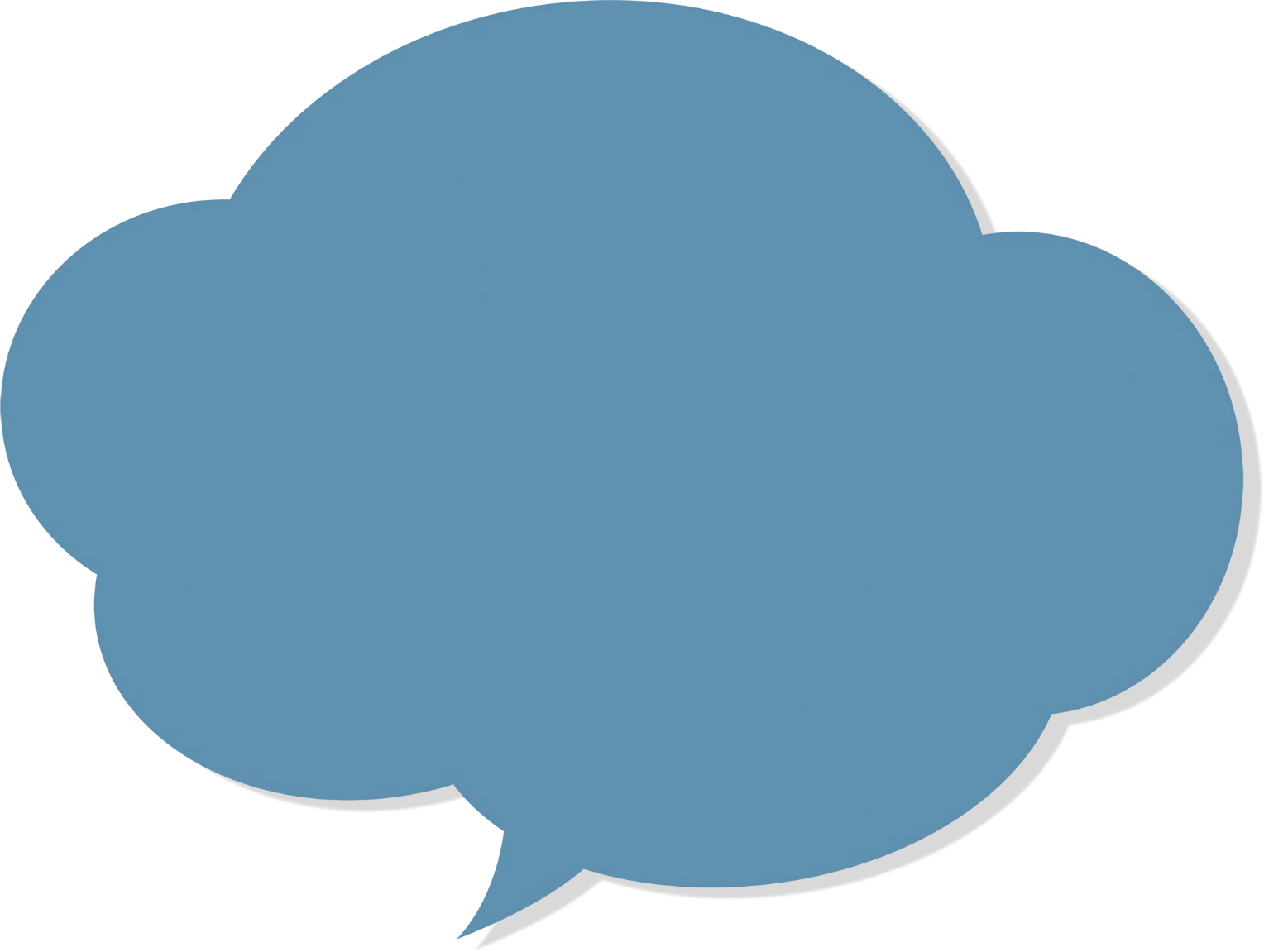 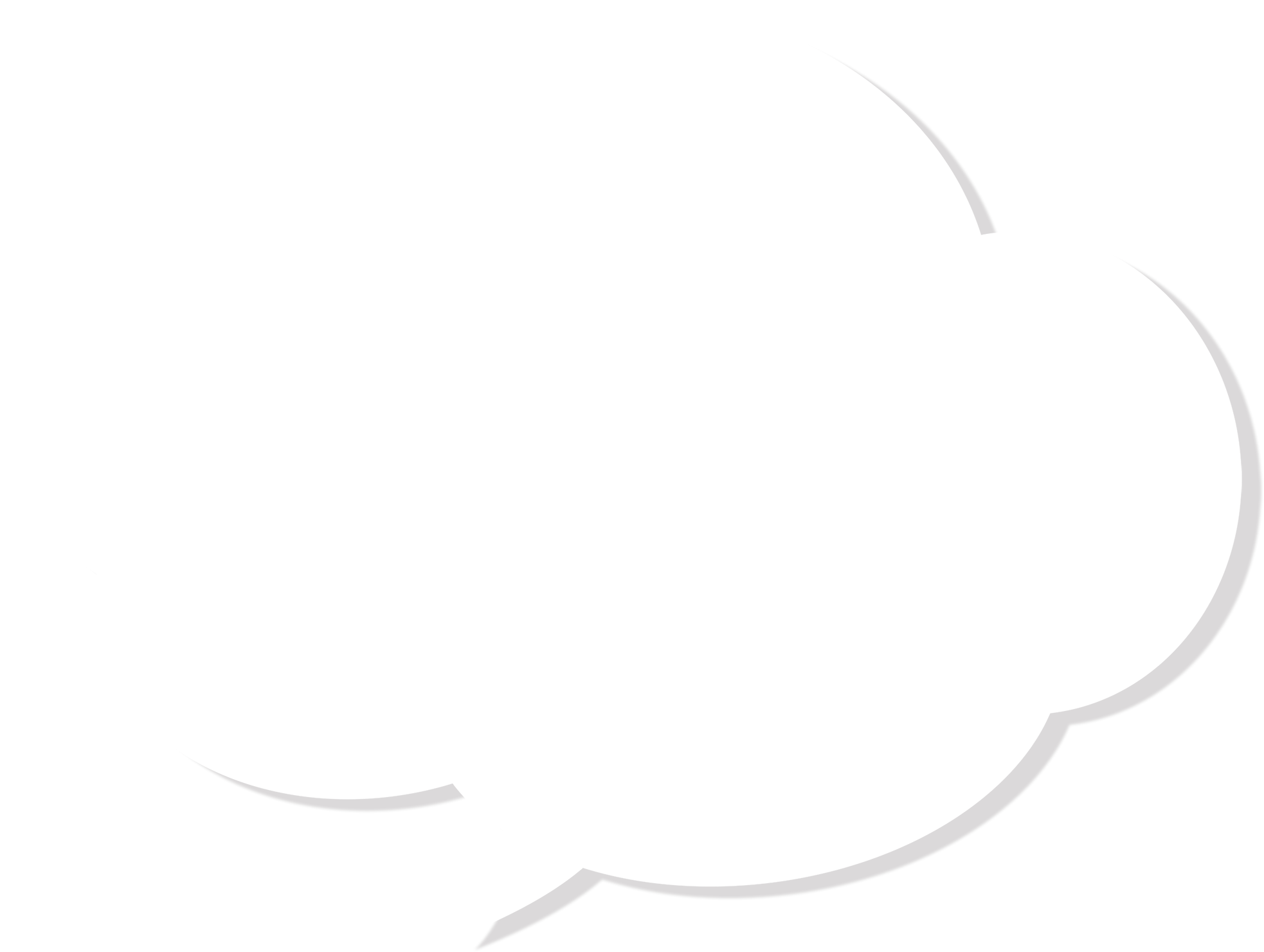 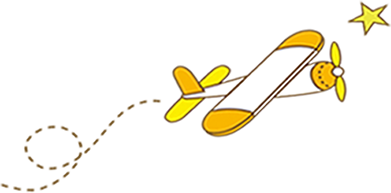 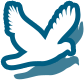 02
LUYỆN TẬP
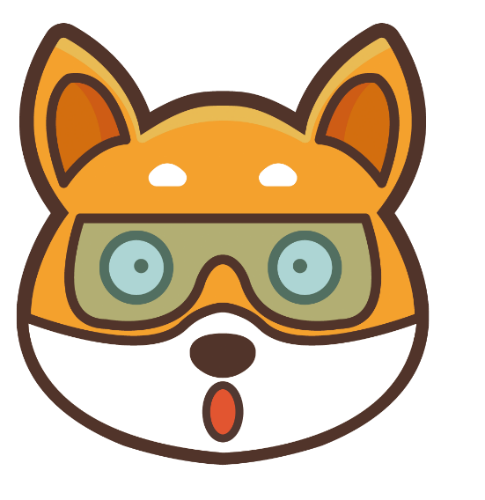 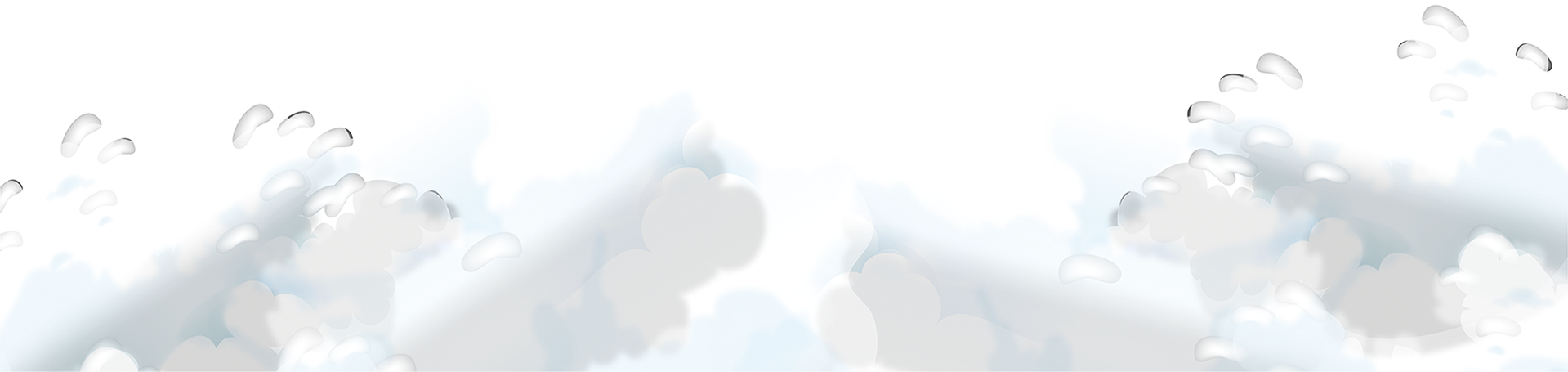 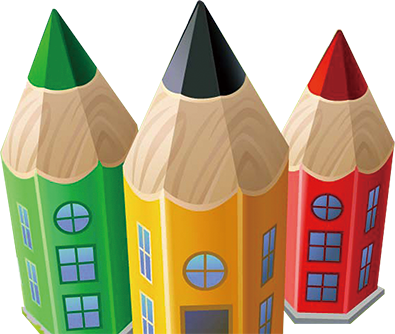 Đặt tính rồi tính.
1
161 x 5
217 x 4
213 x 3
213
      3
217
      4
161
      5
x
x
x
0
5
8
6
8
8
3
9
6
Tính
2
69
68
80
3
4
5
3
0
2
8
0
9
1
6
2
3
1
7
0
0
0
Trong hình bên:
a) Nêu tên trung điểm của các đoạn thẳng BC, ED, BM, ND.
b) Có mấy góc vuông? Nêu tên đỉnh và cạnh của mỗi góc vuông đó.
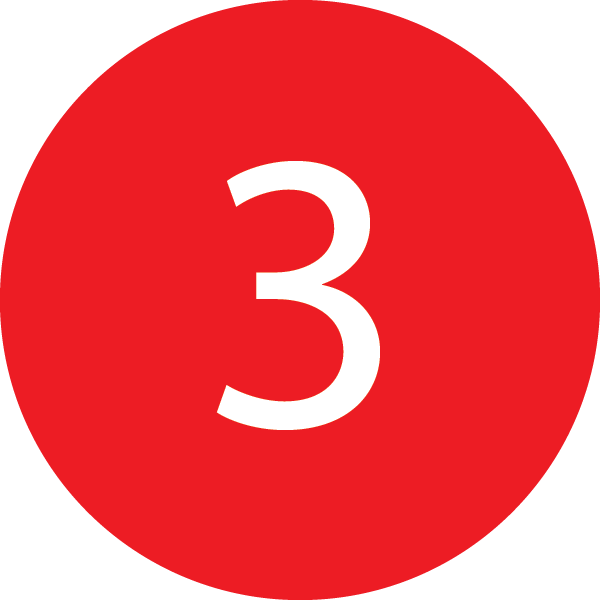 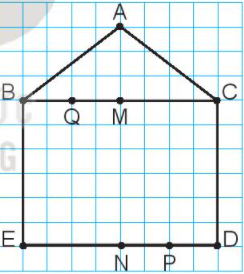 Trong hình bên:
a) Nêu tên trung điểm của các đoạn thẳng BC, ED, BM, ND.
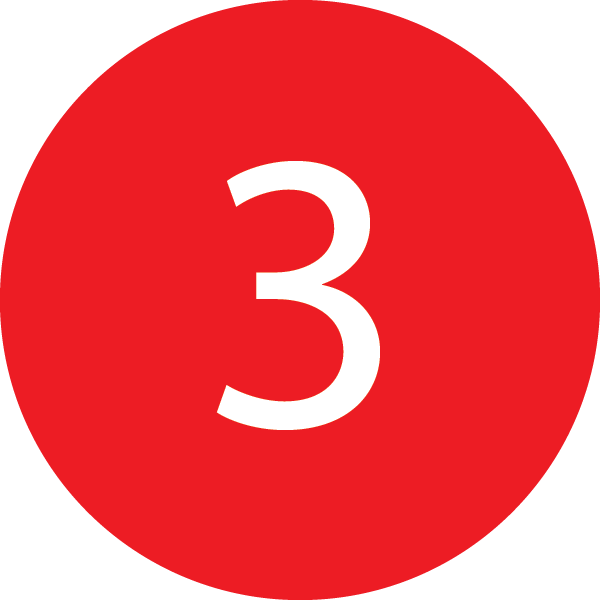 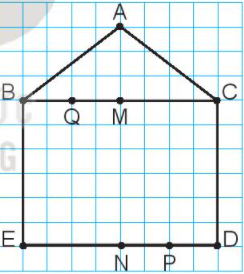 M là trung điểm của đoạn thẳng BC
N là trung điểm của đoạn thẳng ED
Q là trung điểm của đoạn thẳng BM
P là trung điểm của đoạn thẳng ND
Trong hình bên:
b) Có mấy góc vuông? Nêu tên đỉnh và cạnh của mỗi góc vuông đó.
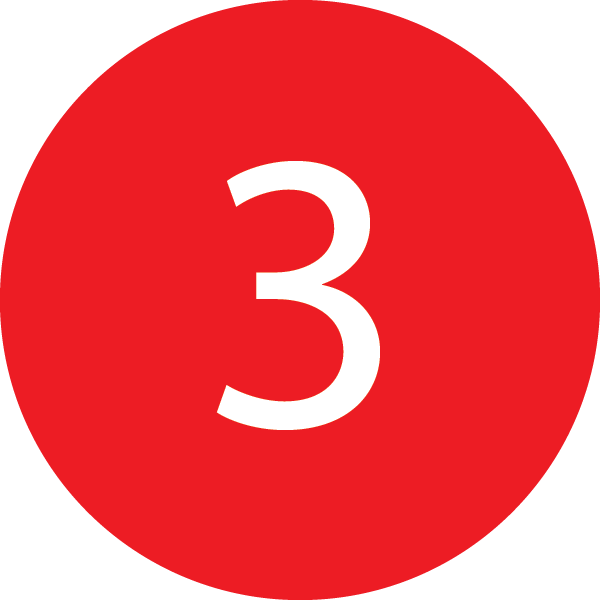 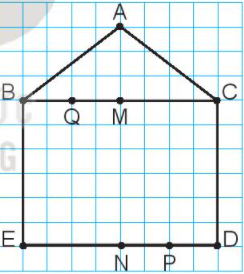 Có 5 góc vuông là:
Góc vuông đỉnh B; cạnh BC, BE
Góc vuông đỉnh C; cạnh CB, CD
Góc vuông đỉnh E; cạnh EB, ED
Góc vuông đỉnh D; cạnh DC, DE
4
Tính giá trị của biểu thức.
b) 12 x (12 – 9)
a) 175 + 42 – 75
= 12 x 3
= 217 – 75
= 36
= 142
Cửa hàng nhà bà Năm có 1 thùng đựng 100 l nước mắm và 5 can, mỗi can đựng 10 l nước mắm. Hỏi cửa hàng nhà bà Năm có tất cả bao nhiêu lít nước mắm?
5
Bài giải
Số lít nước mắm ở 5 can là:
10 x 5 = 50 (lít)
Cửa hàng nhà bà Năm có tất cả số lít nước mắm là:
100 + 50 = 150 (lít)
Đáp số: 150 lít
Tóm tắt:
1 thùng: 100 lít
5 can: Mỗi can 10 lít
Tất cả: …. lít?